L&O
Week 3
Vandaag
Onderwijsbeurs
Politiek (quiz en opdracht)
Individuele gesprekken
Onderwijsbeurs
Onderwijsbeurs zuid
Beursgebouw Eindhoven
27 en 28 september 2019!

Ontdek de opleiding van je dromen!!
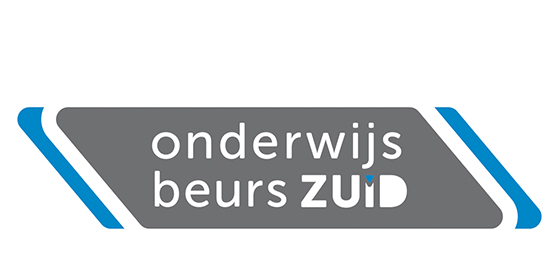 Inhoudelijk thema: Politiek
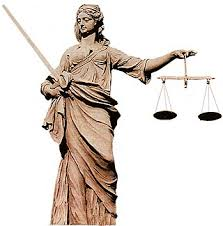 Doelen
Je kunt je eigen politieke mening onderbouwen.
Je kunt het Nederlandse rechtssysteem beschrijven en toepassen.
Je kunt kennis over de EU koppelen aan jouw vakgebied.
Quiz!!
Stemwijzer
Vul de stemwijzer in van 2017 via https://tweedekamer2017.stemwijzer.nl/#intro

Geef je politieke voorkeur door aan je coach

Op basis hiervan worden groepen gemaakt voor de volgende opdracht